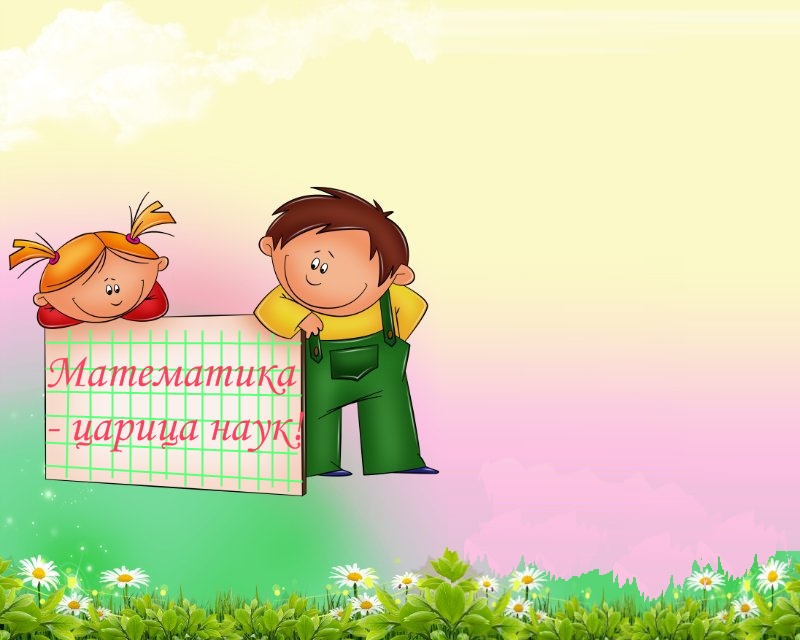 СЛОЖЕНИЕ И ВЫЧИТАНИЕ ВИДА 
                  10 + 7, 17 – 7, 17 – 10
Логическая разминка
Катя, Галя и Оля спрятали игрушки медвежонка, зайчика и слоника. Кто какую игрушку спрятал, если известно, что Оля не прятала ни зайчика ни медвежонка, а Катя не прятала зайчика?
                                   (Оля – слоника,
                                    Катя – медвежонка,
                                    Галя – зайчика.)
У Тани было 5 орехов. Когда она отдала один,
            орех брату, у них стало поровну орехов.
                  Сколько орехов было у брата?
                                              (3)
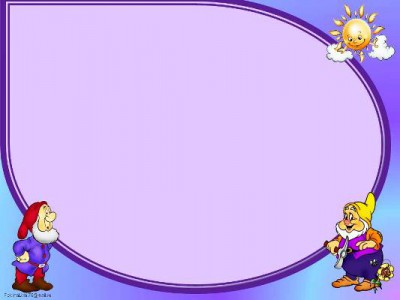 Дополни число до 10.
4
9
10
2
7
5
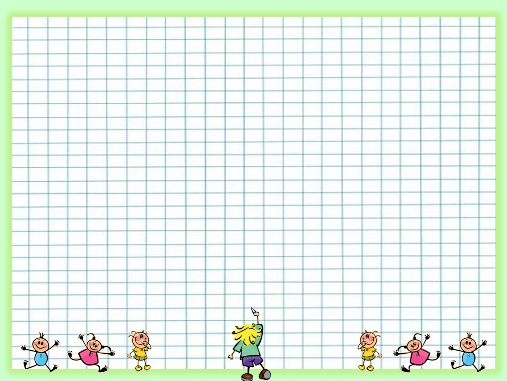 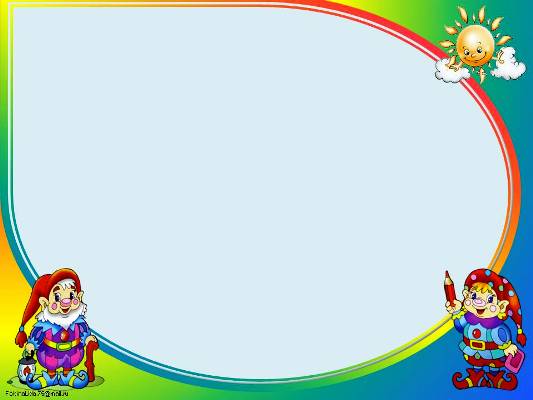 Добавь к задаче второй вопрос.
В подарок положили 6 леденцов, а шоколадных конфет – на 3 больше. Сколько шоколадных конфет положили в подарок?
(Сколько всего конфет положили в подарок?)
Оля купила 5 тетрадей в линейку, а в клетку -  на 2 меньше. Сколько тетрадей в клетку купила Оля?
(Сколько всего тетрадей купила     Оля?)
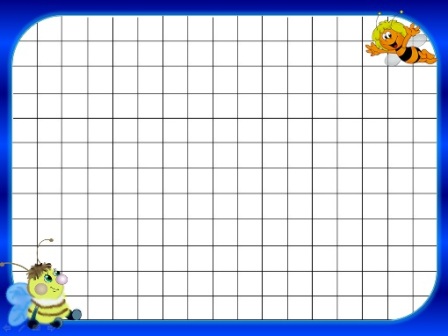 Прочитай  числа в порядке
                                      возрастания.
13
11
15
19
17
12
16
10
14
18
Расскажи о числах, сколько в каждом десятков, а сколько отдельных единиц?
 Увеличь наибольшее из записанных чисел на 1.
Прочитайте разными способами: 
                    19+1=20
Прочитай:    10+5
Положи перед собой 1 десяток красных кружков.
К 1 десятку надо прибавить 5 единиц. Положите ниже 5 синих кружков.
Какое число составляют 1 десяток и 5 единиц? Из 15 уберём 5 единиц (5 синих кружков), останется …
Из 15 уберём 1 десяток (10 красных кружков), останется …
10
5
В Ы В О Д
Если из суммы двух слагаемых вычесть первое слагаемое, то останется второе слагаемое.
 Если вычесть второе слагаемое, то останется первое слагаемое.
10 +
5 =
15
15 -
10 =
5
10
15 -
5 =
Поработаем с учебником, стр. 52
УЧЕБНИК, стр. 52 №2
Прочитайте задачи.  Посмотрите на схемы.
Какая схема подходит к первой задаче?

 Какая схема  подходит ко второй задаче?
Самостоятельная работа. УЧЕБНИК, стр. 52 №5
1. 3 ряды выполняют первую строку примеров, 
2 ряд – вторую строку примеров, 
4 ряд – третью строку примеров.
ПРОВЕРЬ СЕБЯ.
1, 3 ряд – 8      13        10
           2 ряд – 1         8         18
                  4 ряд – 7         16         6
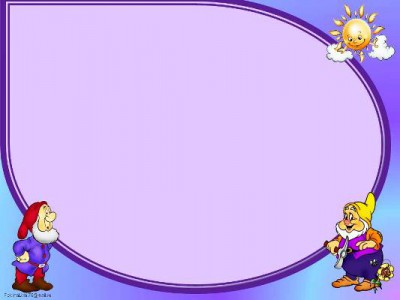 Молодцы,
Так держать!